Prešov
Prepared by Jakub Jambrich
Basic facts
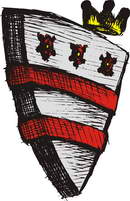 Third biggest city in Slovakia

Hagyari is a citymayor

Approximately 88 659,5 people

Most of them are women
Legend of the founding of the city
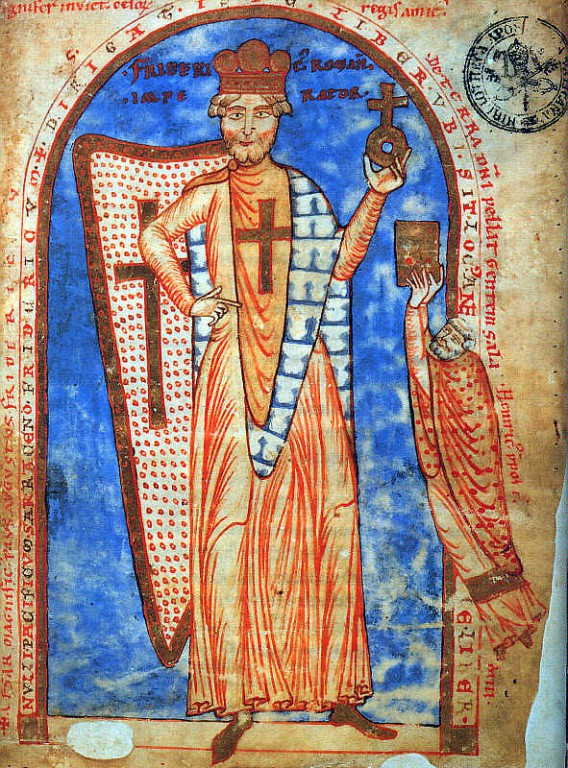 King Belo II. Was hunting here

He get lost – he was blind

Strawberries save his life

Prešov is named after them
Something about Neptun’s fountain
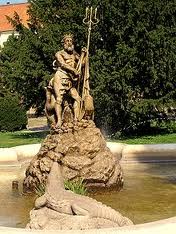 Jewish merchant want to live here

He can’t because of law

Than he build a fountain with statue of Neptune

Neptune was “alone”, so he conjure “friends” up
Prešov vs. Šebešovci
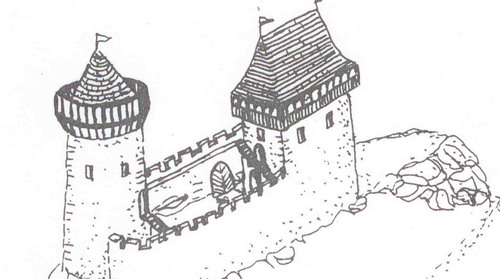 Šebeš castle in Podhradík

13. - 14. stor. – they were attacking to Prešov

After 1526 Prešov wanted to destroy them

Prešov decept them and execute them
Koňare
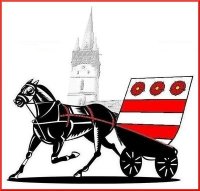 In 1859 was built haras in Prešov

In 1899 there was huge football field

Probably angry fans was shouting „Koňare!”

So we are „Koňare“ just because of football
Thank you for attention!